CHÀO MỪNG 
QUÝ THẦY CÔ VÀ CÁC EM HỌC SINH
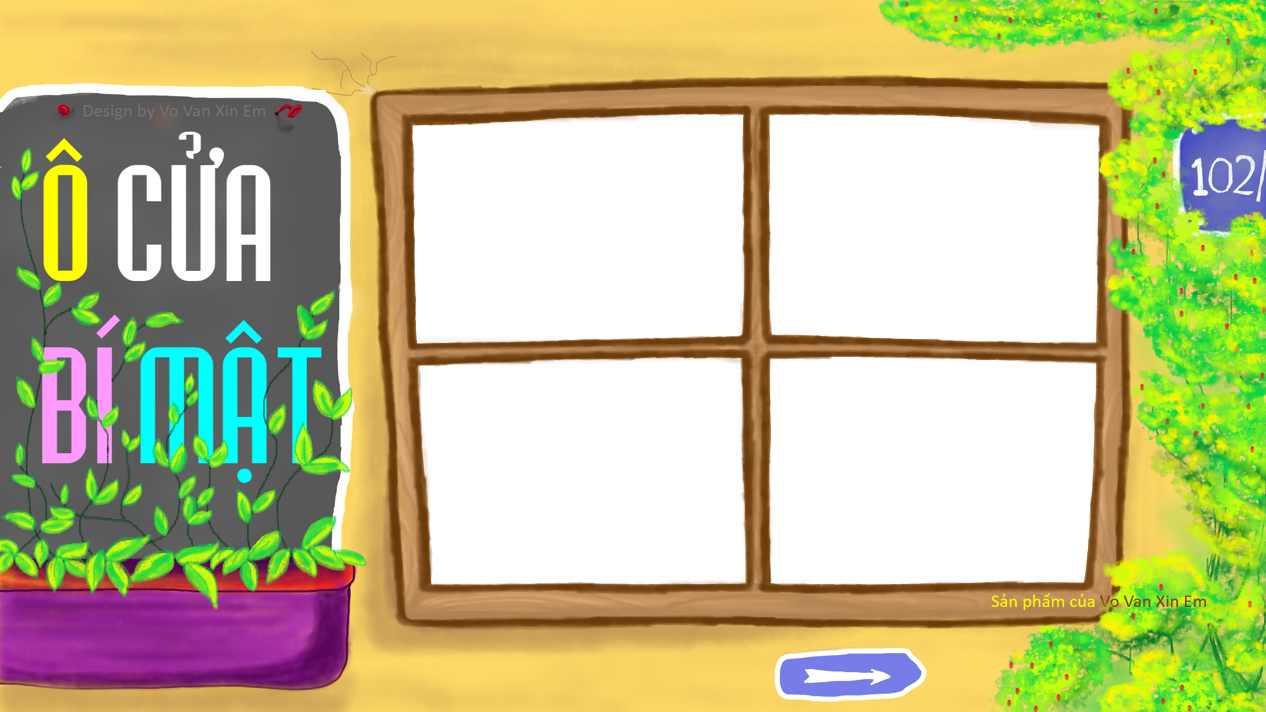 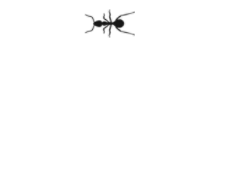 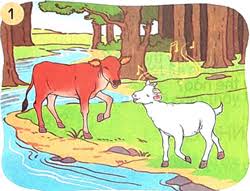 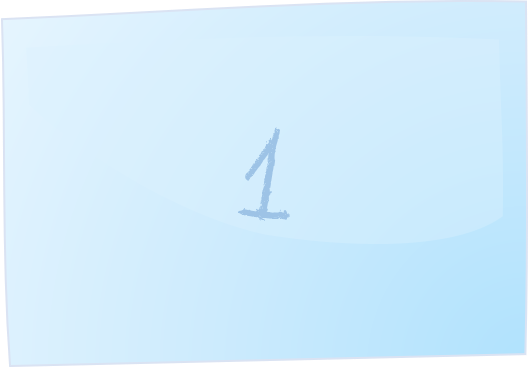 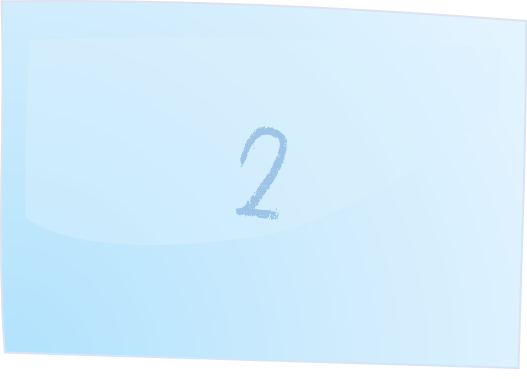 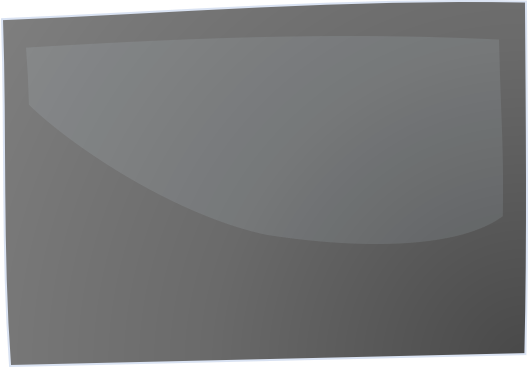 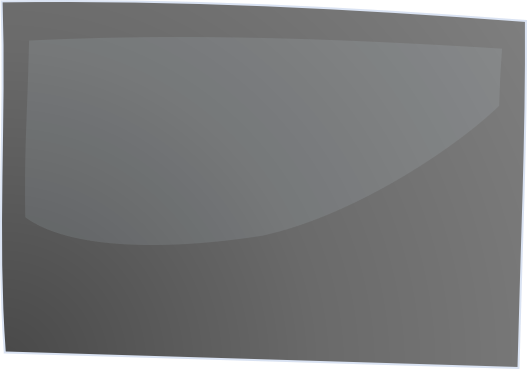 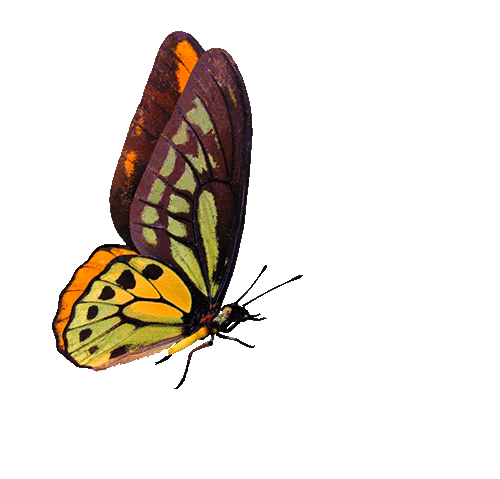 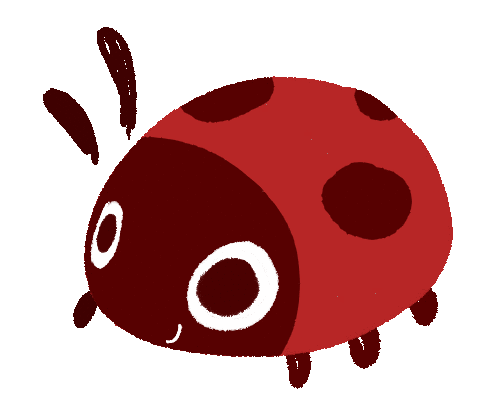 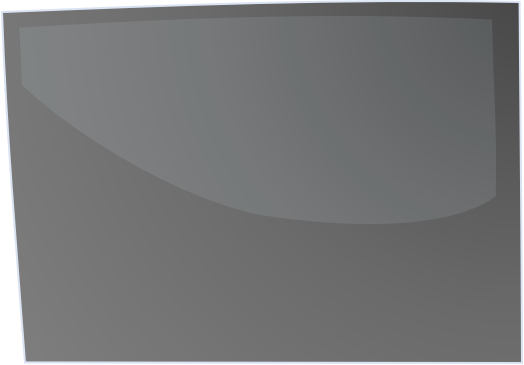 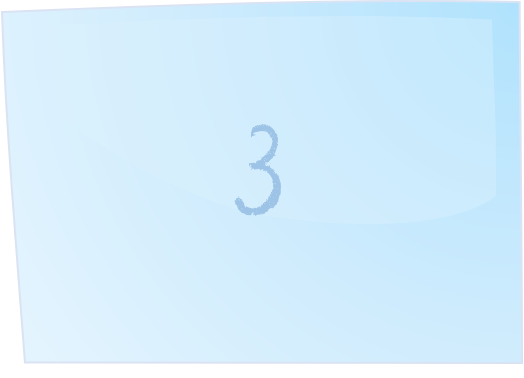 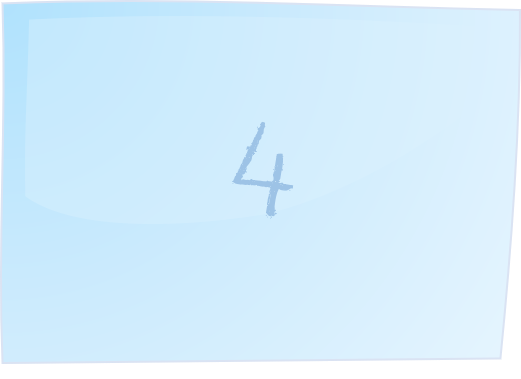 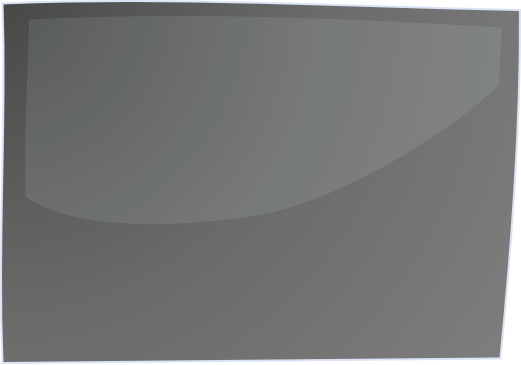 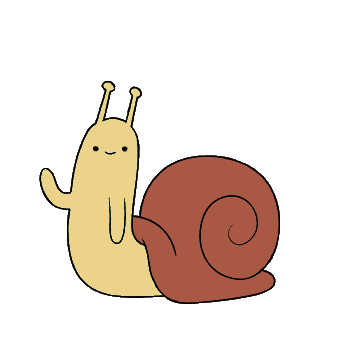 Bê vàng và dê trắng
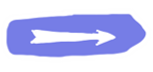 Trong trang sách có biểnEm thấy những cánh buồm
Trong trang sách có rừngVới bao nhiêu là gió
Trang sách còn có lửaMà giấy chẳng cháy đâu
Trang sách có ao sâuMà giấy không hề ướt.
Nói về một người bạn của em
Bạn em tên là gì?
Em chơi với bạn từ khi nào?
Em và bạn ấy thường làm gì?
Em thích nhất điều gì ở bạn ấy?
[Speaker Notes: Bài giảng thiết kế bởi: Hương Thảo - tranthao121006@gmail.com]
Thứ năm ngày13tháng10 năm 2022
Tiếng Việt
Đọc: Gọi bạn (Tiết 1)
Gọi bạn
Đọc mẫu
Tự xa xưa thuở nào,
Trong rừng xanh sâu thẳm.
Đôi bạn sống bên nhau,
Bê Vàng và Dê Trắng.

Một năm, trời hạn hán,
Suối cạn, cỏ héo khô.
Lấy gì nuôi đôi bạn,
Chờ mưa đến bao giờ?
Bê Vàng đi tìm cỏ,
Lang thang quên đường về.
Dê Trắng thương bạn quá,
Chạy khắp nẻo tìm Bê.
Đến bây giờ Dê Trắng,
Vẫn gọi hoài: “Bê! Bê!”
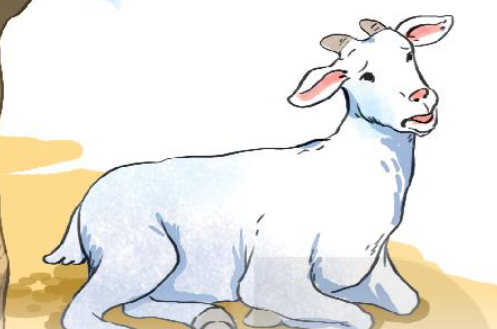 [Speaker Notes: Bài giảng thiết kế bởi: Hương Thảo - tranthao121006@gmail.com]
Đọc nối tiếp đoạn
Bài thơ chia thành mấy đoạn
Gọi bạn
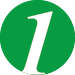 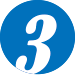 Tự xa xưa thuở nào,
Trong rừng xanh sâu thẳm.
Đôi bạn sống bên nhau,
Bê Vàng và Dê Trắng.

Một năm, trời hạn hán,
Suối cạn, cỏ héo khô.
Lấy gì nuôi đôi bạn,
Chờ mưa đến bao giờ?
Bê Vàng đi tìm cỏ,
Lang thang quên đường về.
Dê Trắng thương bạn quá,
Chạy khắp nẻo tìm Bê.
Đến bây giờ Dê Trắng,
Vẫn gọi hoài: “Bê! Bê!”
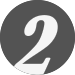 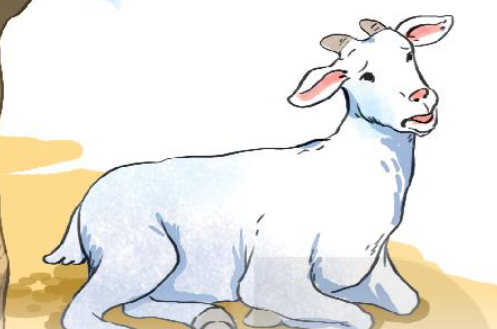 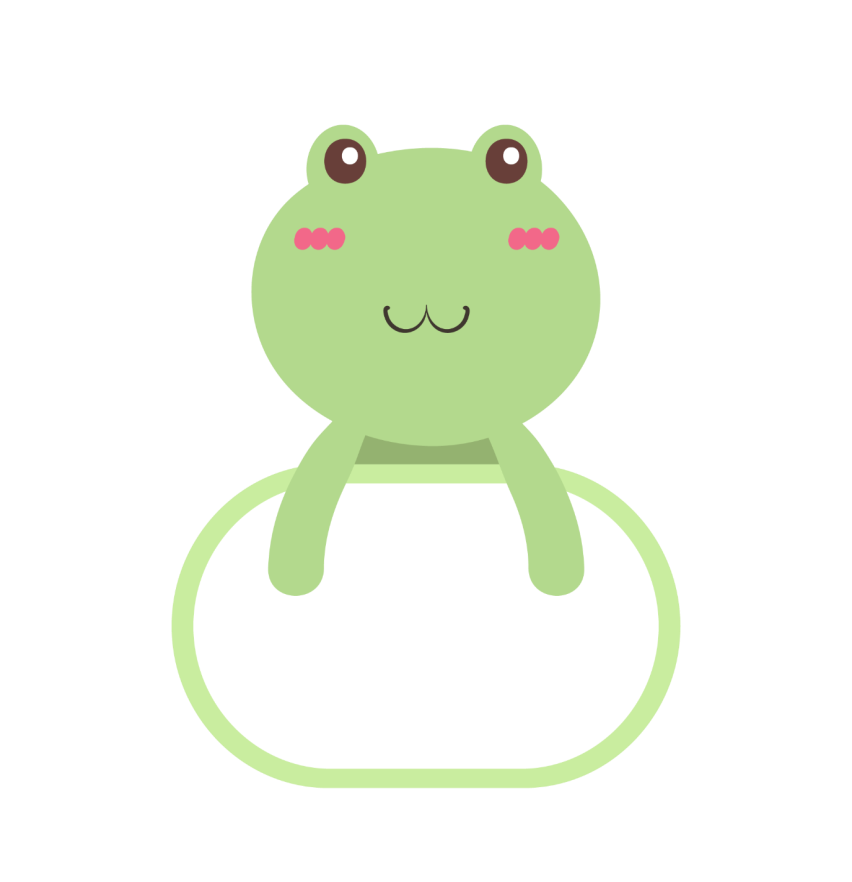 Từ khó
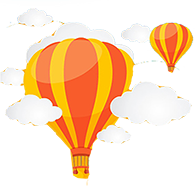 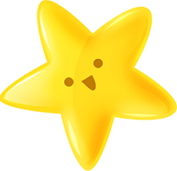 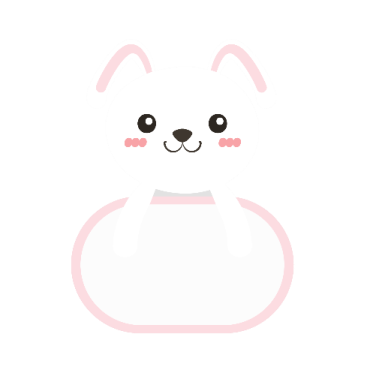 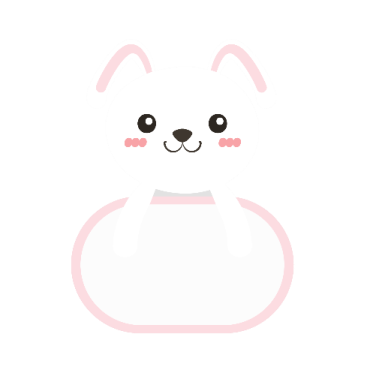 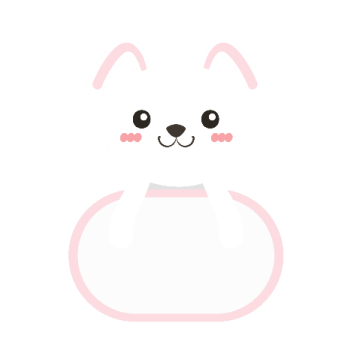 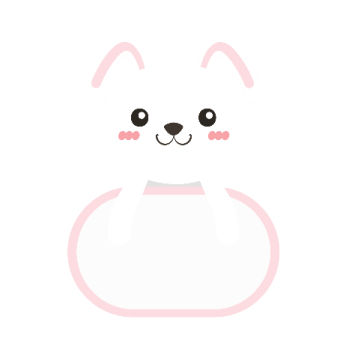 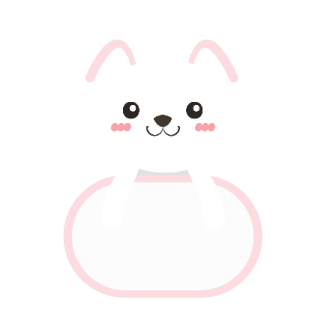 01
03
Sâu thẳm
thuở
04
suối cạn
05
khắp nẻo
lang thang
02
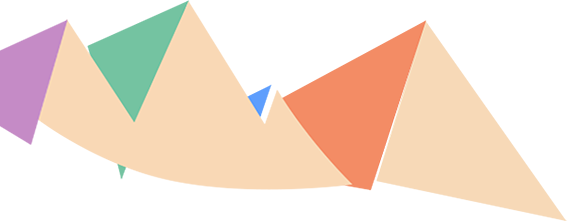 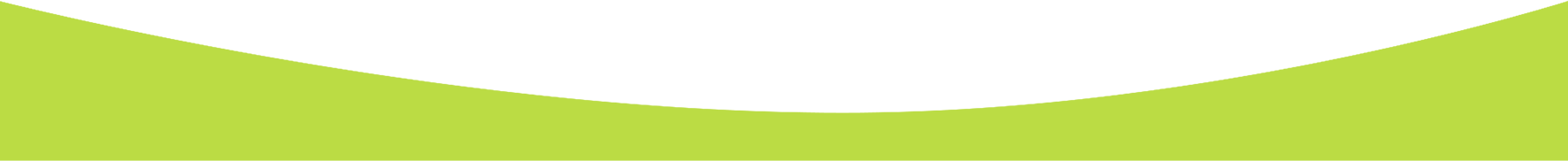 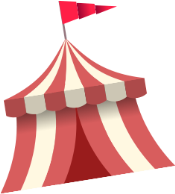 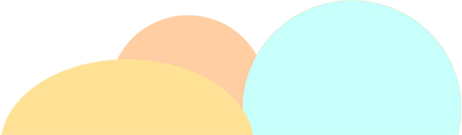 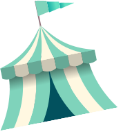 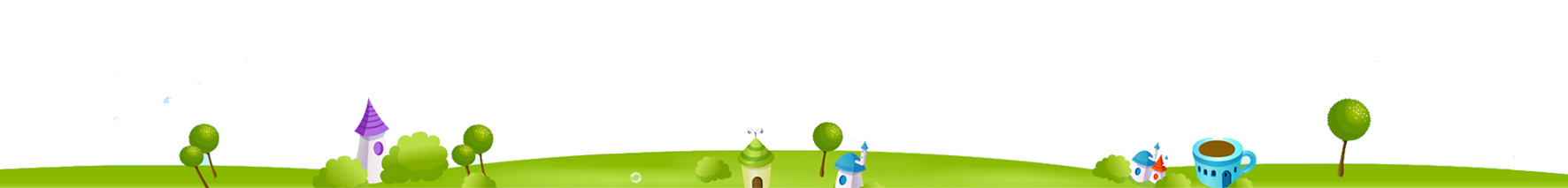 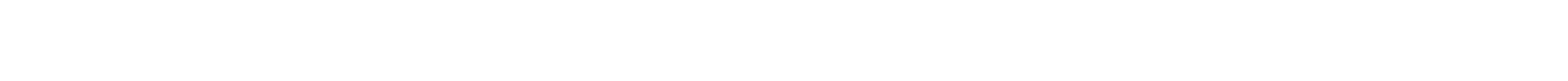 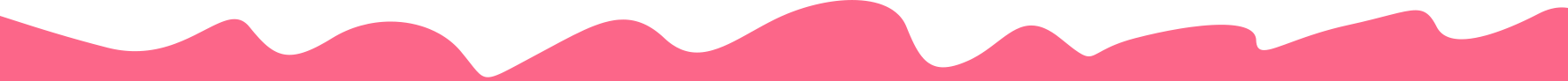 Luyện đọc đoạn
Gọi bạn
.

Một năm,/ trời hạn hán
Suối cạn,/ cỏ héo khô./
Lấy gì /nuôi đôi bạn,/
Chờ mưa đến bao giờ?//
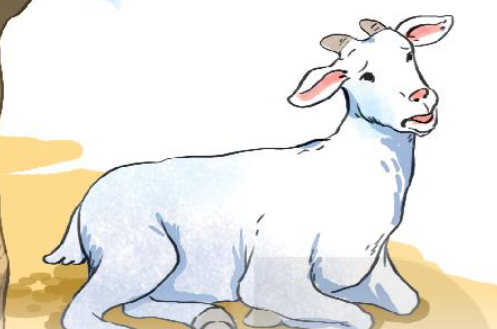 Giải nghĩa từ
Sâu thẳm: rất sâu
Hạn hán: Tình trạng thiếu nước do nắng lâu, không mưa gây ra
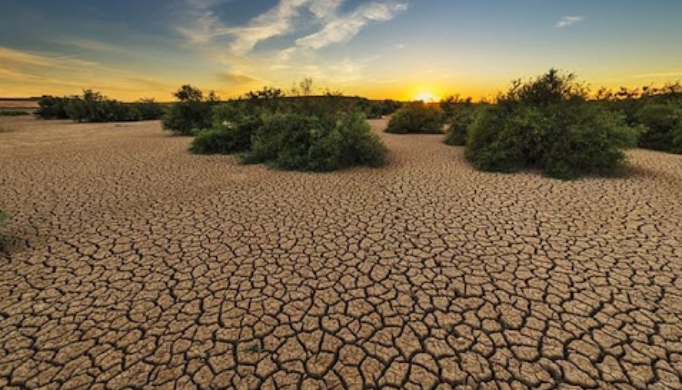 Giải nghĩa từ
Lang thang: Đi hết chỗ này đến chỗ khác, không dừng lại ở nơi nào.
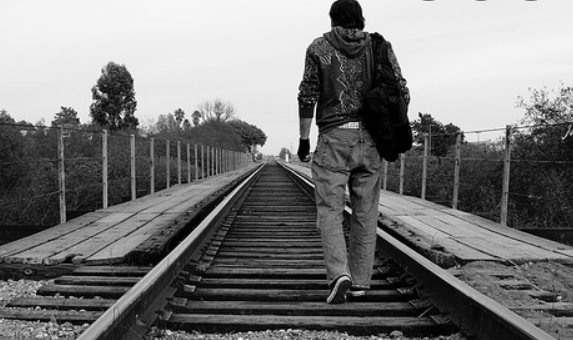 Đọc theo nhóm
Gọi bạn
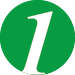 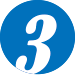 Tự xa xưa thuở nào,
Trong rừng xanh sâu thẳm.
Đôi bạn sống bên nhau,
Bê Vàng và Dê Trắng.

Một năm, trời hạn hán,
Suối cạn, cỏ héo khô.
Lấy gì nuôi đôi bạn,
Chờ mưa đến bao giờ?
Bê Vàng đi tìm cỏ,
Lang thang quên đường về.
Dê Trắng thương bạn quá,
Chạy khắp nẻo tìm Bê.
Đến bây giờ Dê Trắng,
Vẫn gọi hoài: “Bê! Bê!”
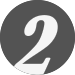 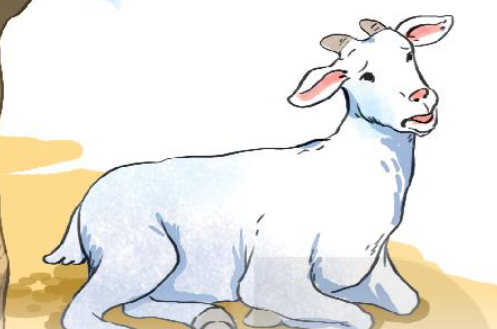 Đọc toàn bài
Gọi bạn
Tự xa xưa thuở nào,
Trong rừng xanh sâu thẳm.
Đôi bạn sống bên nhau,
Bê Vàng và Dê Trắng.

Một năm, trời hạn hán,
Suối cạn, cỏ héo khô.
Lấy gì nuôi đôi bạn,
Chờ mưa đến bao giờ?
Bê Vàng đi tìm cỏ,
Lang thang quên đường về.
Dê Trắng thương bạn quá,
Chạy khắp nẻo tìm Bê.
Đến bây giờ Dê Trắng,
Vẫn gọi hoài: “Bê! Bê!”
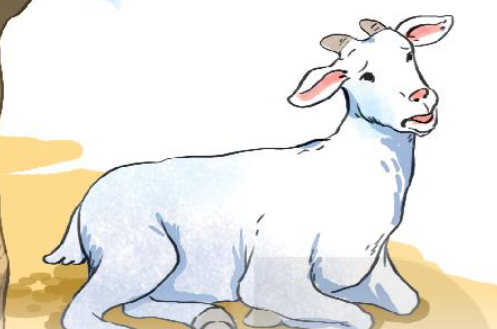